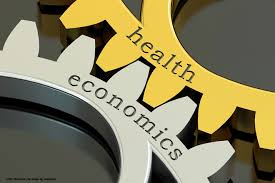 The Price of Healthcare:
Exploring the Economics of Healthcare
Kirkwood Presbyterian Church
April 21, 2023

Jon Haveman, Ph.D.
NEED, Marin Academy
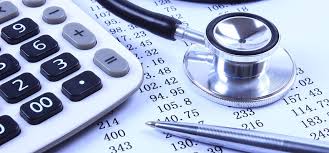 1
Credits and Disclaimer
This slide deck was authored by:
Veronika Dolar, SUNY Old Westbury
Jon Haveman, NEED
This slide deck was reviewed by:
Jonathan Gruber, MIT
Robert Hansen, Dartmouth College
Disclaimer
NEED presentations are designed to be nonpartisan.
It is, however, inevitable that presenters will be asked for and will provide their own views.
Such views are those of the presenters and not necessarily those of the National Economic Education Delegation (NEED).
2
Outline
What is Health(care) Economics?
Health Insurance and Outcomes
Health Care Systems and Institutions
Health Economics is Big Business
The United States spends A LOT on healthcare:
In 2019, U.S. national health expenditures were 17.5% of GDP, which is equivalent to around $3.8 trillion.
U.S. Healthcare is the 5th largest economy in the world.
For comparison, GDP in each country in 2019:
Germany: 	$3,845 trillion 	(4th largest economy)
US Healthcare	$3.8 trillion
UK: 		$2,827 trillion	(6th largest economy)
France :		$2,715 trillion	(7th largest economy)
[Speaker Notes: Hopefully the comparison of the US health care industry to the entire economy of Germany, UK, and France will make students also appreciate how difficult any type of a reform is – when the sector being reformed is of this size and complexity. 
The list of top 10 largest economies based on the total size of GDP: 1) US, 2) China, 3) Japan, 4) Germany, 5) India, 6) UK, 7) France, 8) Italy, 9) Brazil, 10) Canada]
Markets Studied in Health Economics
Markets for:
Physicians
Nurses
Hospital facilities
Nursing homes
Pharmaceuticals
Medical supplies
such as diagnostic and therapeutic equipment
Health Insurance
[Speaker Notes: Many times people confuse Health Economics with Health Insurance. The topics discuss in health economics included health insurance, but also a number of other markets related to health care resources.
This is an important distinction – because it also relates to the Health Care reform. Health care reform in the US is mostly dealing with the reform of the Health Insurance, rather than other health care markets.
The debate about many of these issues has to do with the market structure – and the issue of when does a market work well – without a lot of government intervention (free markets) and when is it necessary for a government to play a much larger role.]
The Three Legs of the Healthcare Stool
QUALITY
ACCESS
COSTS
6
Access
7
Health Insurance Coverage, 2022 – 92.1%
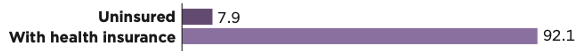 Countries with Less Than Universal Coverage
Countries with Universal Coverage
8
Source: Organization for Economic Cooperation and Development
But What About Wait Times?
Percentage of adults aged 65+
Who waited more than 6 days
For an appointment when sick.
9
Source: Commonwealth Fund, Comparing Nations on Timeliness and Coordination of Health Care, 2021
Physician Visits and Physician Supply
10
Source: Roosa Tikkanen and Melinda K. Abrams, U.S. Health Care from a Global Perspective, 2019: Higher Spending, Worse Outcomes (Commonwealth Fund, Jan. 2020).
Percent of Women Ages 18–64 Who Reported Going to the Emergency Room in the Past Two Years
11
Source: Munira Z. Gunja et al., What Is the Status of Women’s Health and Health Care in the U.S. Compared to Ten Other Countries? (Commonwealth Fund, Dec. 2018).
Access Notes
Insurance coverage in the U.S. is not universal.
It is universal in every other developed country.
Wait times are not necessarily lower in the U.S.
Supply of medical personnel and equipment may be lower than elsewhere.
Emergency room use is higher in the U.S. than elsewhere.
12
Quality
13
Life Expectancy: How Does the US Compare?
Everybody else
United States
Switzerland – US = 5 years
14
Source: Roosa Tikkanen and Melinda K. Abrams, U.S. Health Care from a Global Perspective, 2019: Higher Spending, Worse Outcomes (Commonwealth Fund, Jan. 2020).
Life Expectancy at Birth by Race/Ethnicity, 2019
Source: KFF, Key Data on Health and Health Care by Race and Ethnicity
[Speaker Notes: CDC]
Income Also Matters – Reflecting Access?
16
Source: https://healthinequality.org/documents/paper/healthineq_summary.pdf
Infant Mortality International Comparison
Deaths per 1,000 live births
17
Source: NEED from OECD Data
Infant Mortality by Race/Ethnicity
2016
Deaths per 1,000 live births
White
Black
18
Source: NEED from CDC.gov
Maternal Mortality Rate
Maternal deaths per 100,000 live births.
19
Source: Munira Z. Gunja et al., What Is the Status of Women’s Health and Health Care in the U.S. Compared to Ten Other Countries? (Commonwealth Fund, Dec. 2018).
Percent of adults who have experiencedmedical, medication, or lab errors or delays
20
Source: 2016 Commonwealth Fund International Health Policy Survey.
Prevention and Screening
The U.S. excels in some prevention measures (high ranking:
including flu vaccinations and breast cancer screenings.

The U.S. has:
The highest average five-year survival rate for breast cancer, 
but the Lowest for cervical cancer.
Perception of Quality of Medical Care
22
Source: Munira Z. Gunja et al., What Is the Status of Women’s Health and Health Care in the U.S. Compared to Ten Other Countries? (Commonwealth Fund, Dec. 2018).
Quality of Care Notes
Metrics of quality in the U.S. are not very good.
Quality of care is not considered very good in the U.S.
The system has bright spots!
23
Costs
24
National Health Expenditure as Percent of GDP
Total Expenditures in 2019: $3.8 Trillion
17.9
17.5, 2019
13.4
5.0
[Speaker Notes: https://www.cms.gov/]
Health Care Spending as % of GDP, 1980–2018
United States
Everybody else
Source: Roosa Tikkanen and Melinda K. Abrams, U.S. Health Care from a Global Perspective, 2019: Higher Spending, Worse Outcomes (Commonwealth Fund, Jan. 2020).
International Per Capita Healthcare Spending
Source: Roosa Tikkanen and Melinda K. Abrams, U.S. Health Care from a Global Perspective, 2019: Higher Spending, Worse Outcomes (Commonwealth Fund, Jan. 2020).
[Speaker Notes: Some good resources:


https://www.commonwealthfund.org/publications/issue-briefs/2020/jan/us-health-care-global-perspective-2019

A bit older report: https://www.commonwealthfund.org/publications/issue-briefs/2015/oct/us-health-care-global-perspective

https://www.healthsystemtracker.org/chart-collection/quality-u-s-healthcare-system-compare-countries/#item-overall-age-specific-potential-years-of-life-lost-per-100000-population-1990-2017

https://axenehp.com/international-healthcare-systems-us-versus-world/]
GDP per Capita and Health Spending per Capita, 2017
28
National Healthcare Expenditure Per Capita
11,172
1,239
[Speaker Notes: https://www.cms.gov/]
Why is Healthcare Spending Increasing?
Costs in the United States, and elsewhere are increasing rapidly.
The share of economic spending on health care has been steadily increasing for all countries because:
Health spending growth has outpaced economic growth.
Richer countries demand more services, like attention to health.
Also because of:
Advances in medical technologies.
Increased demand for services.
Rising prices in the health sector – why?
Why Are Costs so High in the US?
One Reason:

The United States is the only 
profit-motivated healthcare system in the world.
31
Why Are Costs so High in the US?
Another Reason:

Our public health system isn’t very good.

(We have a health RESTORATION system, NOT a health CARE system.)
32
Obesity Rates, 2017
Percent (%)
33
Source: Roosa Tikkanen and Melinda K. Abrams, U.S. Health Care from a Global Perspective, 2019: Higher Spending, Worse Outcomes (Commonwealth Fund, Jan. 2020).
Markets Matter for Costs
34
Health Care Markets are Different
Premiums
Insurer or 
third-party payers
Sponsor
(Gov’t or Employer)
Premiums (individual policies)
Money (fixed or variable payments)
Taxes or Lower Wages
Claims
Insurance Coverage
Services
Consumers
Producers
Price
Health Care Providers (hospitals, physicians)
Patients
Out-of-pocket fees
35
How Much Did Your Flu Shot Cost?
Who knows? It’s generally offered for free.
Providers of the shot do pay for it. 
Some reported prices:
Sacrament, CA	$85
Long Beach, CA	$42
Washington, DC	$15
Who really pays for the flu shot?
YOU DO!   Higher premiums.
Prices are negotiated with the 
Vaccine producer.

Differences are a reflection of 
More or less bargaining power.
36
Source: https://kffhealthnews.org/news/the-startlingly-high-cost-of-the-free-flu-shot/
Policy Matters for Costs
37
Hospital Monopolization
Less competition in health systems, hospitals, medical groups, and health insurers has surged in recent years.
Over an 18-month period between July 2016 and January 2018:
Hospitals acquired 8,000 more medical practices.
14,000 more physicians left independent practice to become hospital employees.
Between 1999 and 2018, hospital profit margins soared!
From 100% in 1999 to 317% in 2018.
38
Spending on Pharmaceuticals
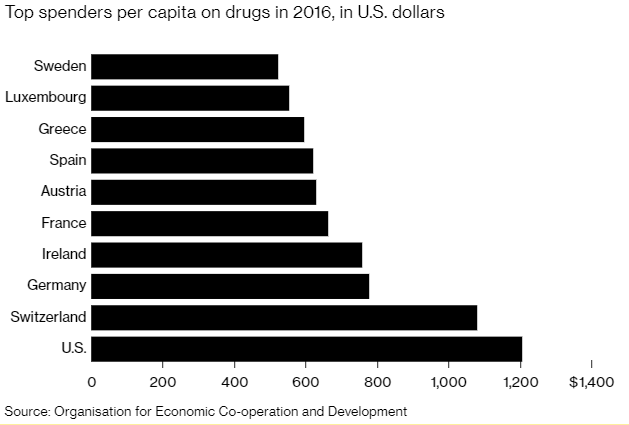 [Speaker Notes: https://www.bloomberg.com/quicktake/drug-prices


https://en.wikipedia.org/wiki/Prescription_drug_prices_in_the_United_States

https://www.ft.com/content/e92dbf94-d9a2-11e9-8f9b-77216ebe1f17]
Medicare Modernization Act
Prescription Drug Component

Medicare Part D, by law, cannot negotiate drug prices like other governments do.

In 2017, Medicare spent nearly $8 billion on insulin. 
The researchers said that if Medicare were allowed to negotiate drug prices like the U.S. Department of Veterans Affairs (VA) can, Medicare could save about $4.4 billion just on insulin.
40
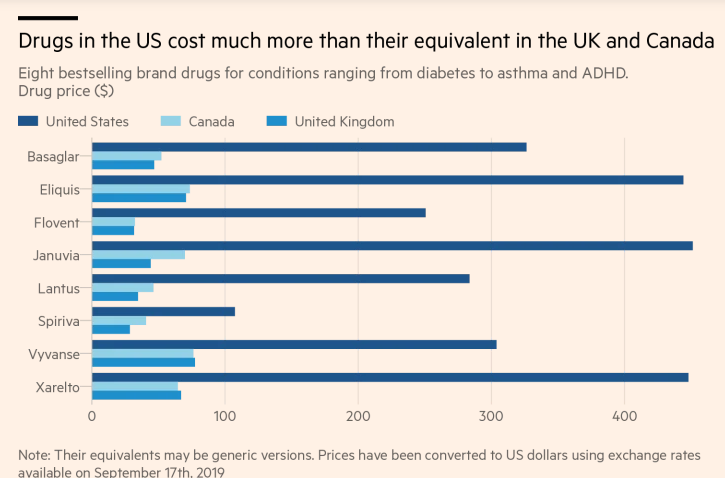 Insulin
Blood
Thinner
Diabetes
Blood
Thinner
Average Annual Insurance Premiums, 1999-2018
Employer provided, Not Adjusted for Inflation
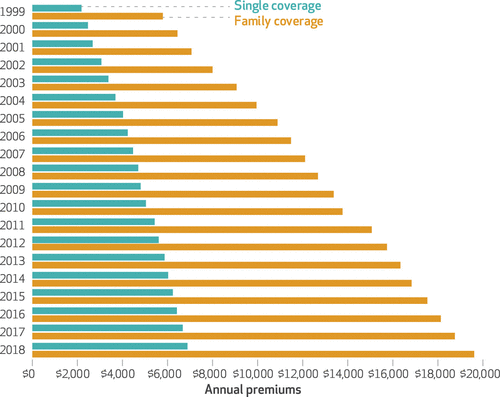 Single:	~$2,000 to ~$7,000
Family:	~$5,900 to ~$19,500
42
Source: The Commonwealth Fund
Reason for Higher Health Insurance Rates
Rising prices in the health sector
Advances in medical technologies 
Increased demand for services 
Lack of competition in health insurance markets
Monopolization of Health Insurance Markets
As of 2011, there were close to 100 insurers in Switzerland competing for consumer health care dollars, forcing firms to compete by setting prices to just cover costs.
In 2019, of the 50 states and the District of Columbia:
21 had only 1 or 2 insurers
14 had 3 or 4, and 
16 states had 5 or more.  (CA had 11)
Source: KRR, Number of Issuers Participating in the Individual Health Insurance Marketplaces
[Speaker Notes: https://www.kff.org/other/state-indicator/number-of-issuers-participating-in-the-individual-health-insurance-marketplace/?currentTimeframe=0&sortModel=%7B%22colId%22:%22Number%20of%20Issuers%20in%202019%22,%22sort%22:%22desc%22%7D

6 Roy, Avik. “Why Switzerland Has the World’s Best Health Care System.” Forbes, April 29, 2011; https://www.forbes.com/sites/theapothecary/2011/04/29/why-switzerland-has-the-worlds-best-health-care-system/#2416d9a67d74.
7 Henry J. Kaiser Family Foundation. “Number of Issuers Participating in the Individual Health Insurance Marketplaces.” State Health Facts; https://www.kff.org/other/state-indicator/number-of-issuers-participating-in-the-individual-health-insurance-marketplace, accessed July 2019.]
Health Care Systems and Institutions
45
Definition: Universal Coverage
Universal coverage – refers to health care systems in which all individuals have insurance coverage.
Generally, this coverage includes:
Access to all needed services and benefits.
Protects individuals from excessive financial hardships.
Medical indebtedness is the #1 cause of bankruptcies in the United States.
Canada has universal coverage, the United States does not.
46
[Speaker Notes: https://ajph.aphapublications.org/doi/abs/10.2105/AJPH.2018.304901?journalCode=ajph]
Definition: Single-Payer
Single-payer - refers to financing a health care system by making one entity solely and exclusively responsible for paying for medical goods and services.
Not necessarily the government.
It is only the financing component that is socialized. 
The money for the payment can be either collected by:
Taxes collected by the government.
Premiums collected by National or Public Health Insurance.
Single-payer systems: 17 countries
Norway, Japan, United Kingdom, Kuwait, Sweden, Bahrain, Brunei, Canada, United Arab Emirates, Denmark, Finland, Slovenia, Italy, Portugal, Cyprus, Spain, and Iceland.
47
Definition: Socialized Medicine
Socialized medicine – this model takes the single-payer system one step further.
Government not only pays for health care but operates the hospitals and employs the medical staff.

This has NEVER been a part of the debate in the United States.
48
Definition: Third-Party Payer
A third-party payer is an entity that pays medical claims on behalf of the insured. Examples of third-party payers include government agencies, insurance companies, health maintenance organizations (HMOs), and employers.
Employer-sponsored health plans
Individual market health plans
National health insurance
Health System Classification
Developed countries of the world have each taken a different approach for their health care delivery systems.
5 basic models: 
Beveridge – socialized medicine 	(United Kingdom, Spain, New Zealand)
Bismarck 				(France, Germany, Japan, Switzerland)
National health insurance 		(Canada)
Out of pocket model – self insurance
Mixed 					(United States)
Model 1: Beveridge
In this model, health insurance is paid for through TAXATION.
Everybody has insurance, universal coverage. Everybody receives care at no cost.
All insurers are public.
Supplemental insurance is available in the private market.
Similar to public libraries and police forces.
Pros:
Universal coverage.
Government controls quality of care, so cost of care may be low.
No medical bills or co-pays.
Cons:
Taxes are high, regardless of use of healthcare.
Government controls quality of care, so service availability might be low.
Longer waiting times for non-emergency care.
Potential for excessive use of the system.
51
https://www.ahaap.org/beveridge-model
Model 2: Bismarck
In this model, health insurance is paid for through PREMIUMS.
Everybody must have insurance, only poor don’t have to pay premiums.
Premiums are paid into the “gov’t sickness fund” or directly to private insurers.
All insurers are private, but can’t make money off the sickness fund.
Pros:
Everybody is covered and can avoid expensive healthcare bills.
Administrative costs are much lower than in the U.S.
Little waiting time to receive basic services.
Cons:
Focus on low costs can mean fewer services are available in rural areas.
Mandatory premiums are high.
Longer waiting times for elective services.
52
https://www.ahaap.org/bismarck-model
Model 3: National Health Insurance
This model has elements of both Beveridge and Bismarck.
Like Beveridge: government is the single payer and paid for through taxes. 
Like Bismarck: All health-care providers are in the private sector.
Pros:
Lowers the cost of healthcare for the economy – bargaining power.
Low administrative costs for care.
No incentive to deny claims.
Healthier workforce.
Cons:
Everybody pays regardless of health care received.
May stop people from being careful about their health.
Limits payouts to doctors.
May affect technology adoption.
53
https://www.ahaap.org/national-health-insurance-model
US Health Care System
Medicare – National Health Insurance
Military Veteran Care – Beveridge model (socialized medicine)
Employer-sponsored insurance – Bismarck model
Individual market health plans – Bismarck model
Uninsured – Out of pocket model
54
Summary
US HealthCare system is not preforming well.
Very expensive with low quality and access.

One of the main reasons for very high costs is the monopolization of healthcare markets.

Universal health insurance would increase access and perhaps also reduce costs.

Changing the focus from maximizing profits to maximizing care would help.
55
A Few Simple Solutions Could Reduce Costs
Encourage competition in healthcare markets.
Introduction of a public option in the health insurance market.
Allow the US government to negotiate drug prices
like most every other nation.
56
Thank you!
Any Questions?


www.NEEDEcon.org
Jon D. Haveman, Ph.D.
Jon@NEEDEcon.org

Contact NEED: info@NEEDEcon.org

Submit a testimonial:  www.NEEDEcon.org/testimonials.php

Become a Friend of NEED:  www.NEEDEcon.org/friend.php
57